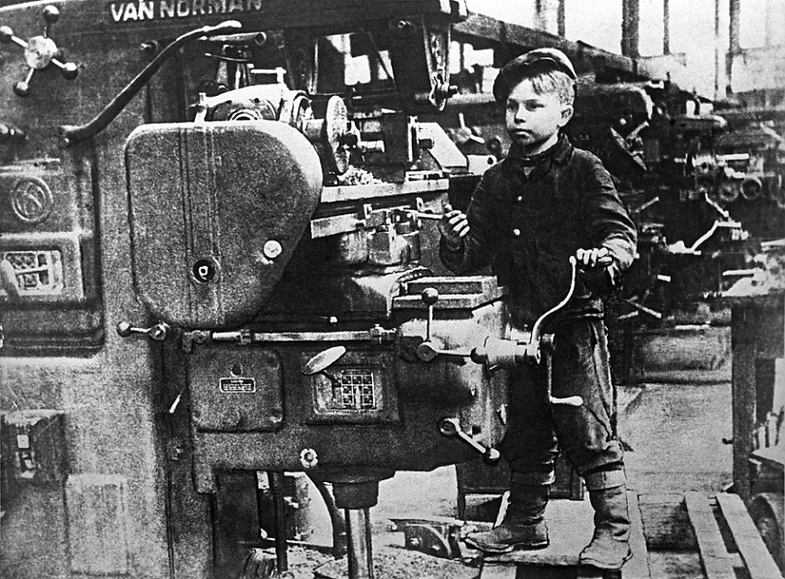 Дети в тылу вместо отцов
С глазами светло-синими, с кудрявой головой 
Работает, старается гвардеец тыловой.
Фотографы газетные бегут его снимать. 
Никто Василь Васильича не может обогнать. 
За горы за Уральские молва о нем идет, 
А он себе работает и бровью не ведет. 
Василию Васильичу всего тринадцать лет. 
Привет, Василь Васильевич, примите наш привет!
Детское сердце явилось огромным,Смело сражалось с врагом вероломным.Эти мальчишки идя на войну,Насмерть стояли спасая страну!
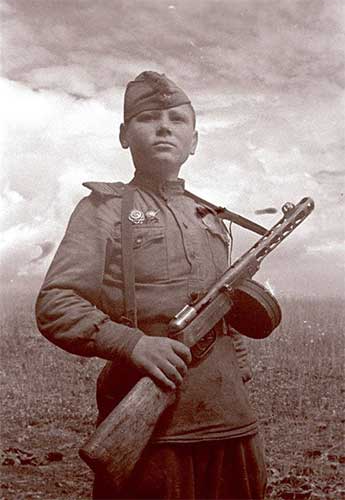 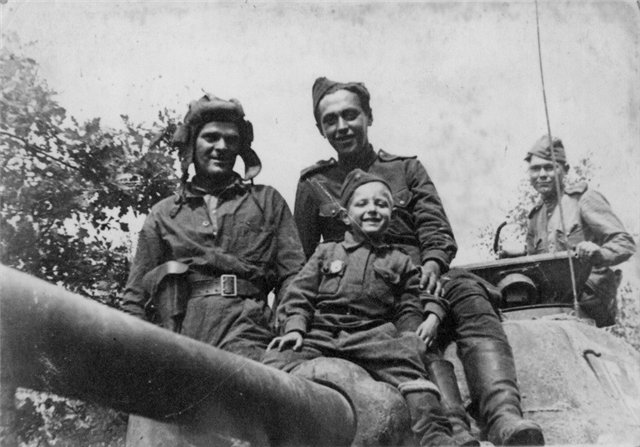 Давно уж бои отгремели, Но время не вычеркнет, нет! Мальчишку в солдатской шинели Неполных пятнадцати лет.
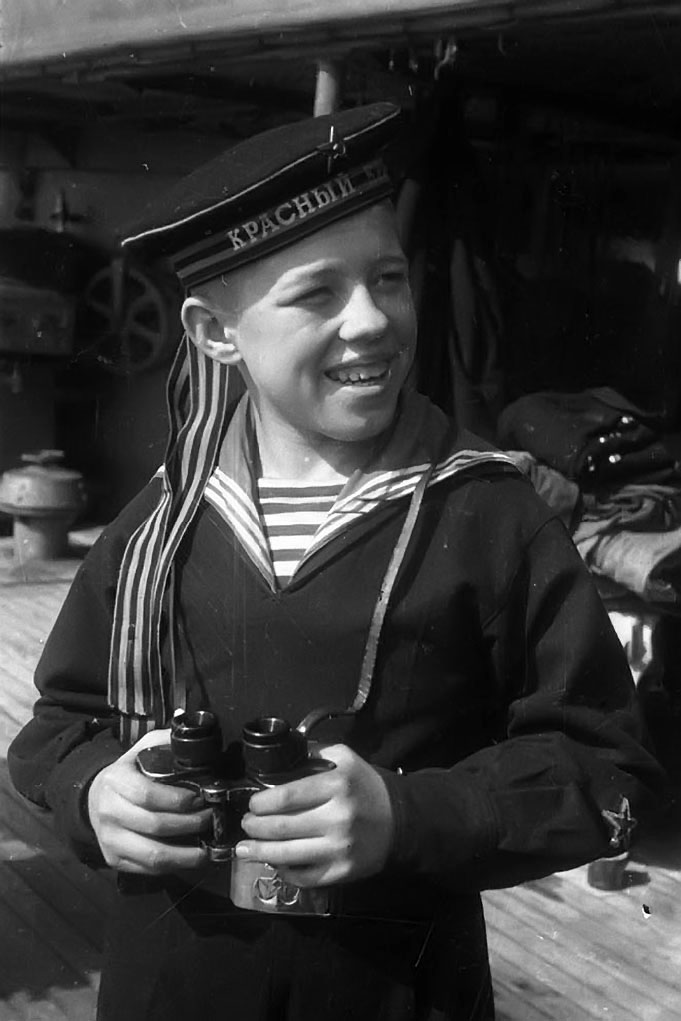 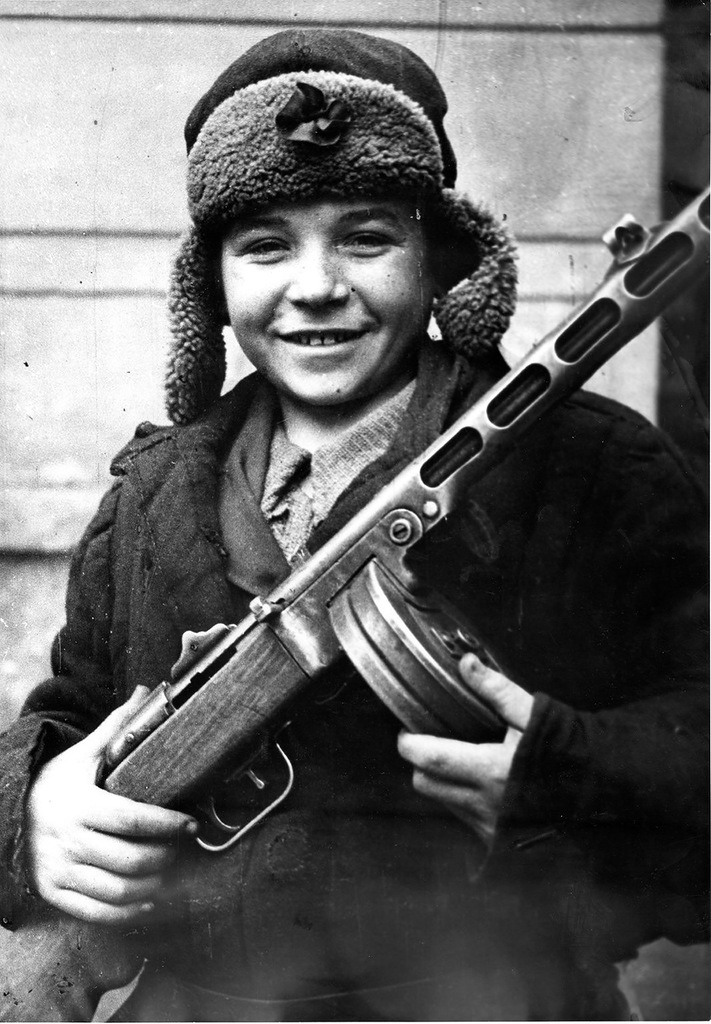